Le parcours d'un bateau négrier
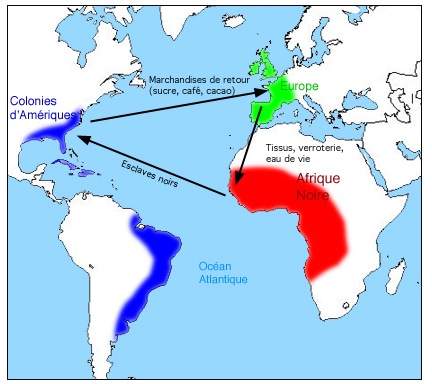 Départ de Nantes le 8 avril
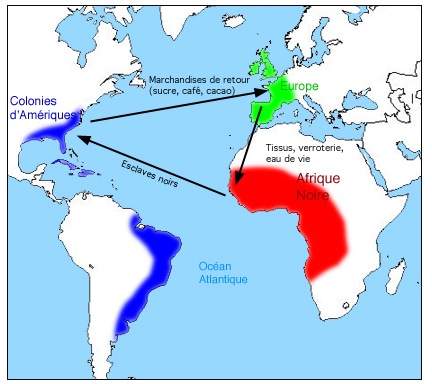 Le 5 Mai passage aux îles Canaries
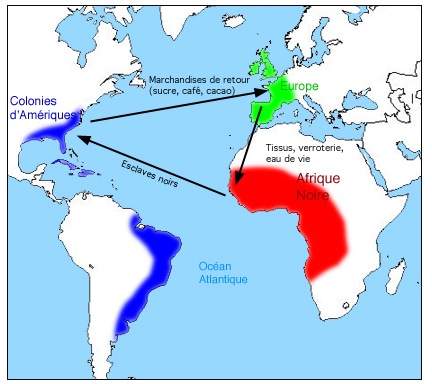 Juin arrivée au Bénin
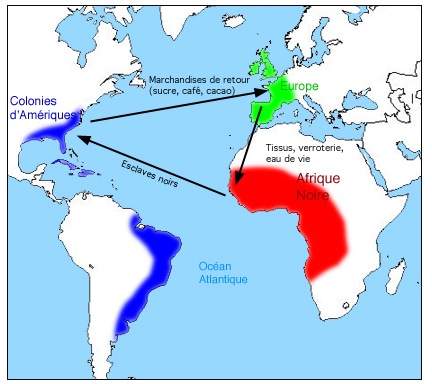 Principe en Octobre
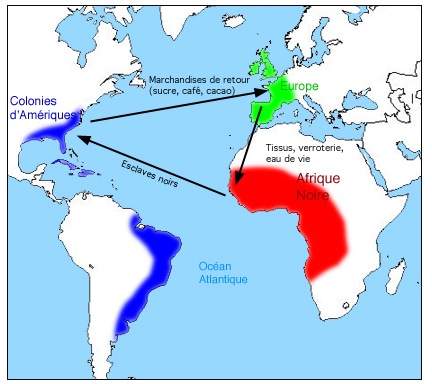 Arrivée à Cap Français le 28 Novembre